Welcome to the
2014 ASC Workshop on
CORPORATE SPONSORSHIP
Presented By

Georgia Tech  |  University of Cincinnati  |  Penn State  |  Virginia Tech
INTRODUCTIONS
Georgia Tech
Taylor Newsom, President
Ben Murray, Vice President




University of Cincinnati
John Panning, Co-President
Blake Boswell, Co-President
Penn State University
Andrew Osheka, President
Cory Thomas, Vice President




Virginia Tech
Shashwat Sinha, President
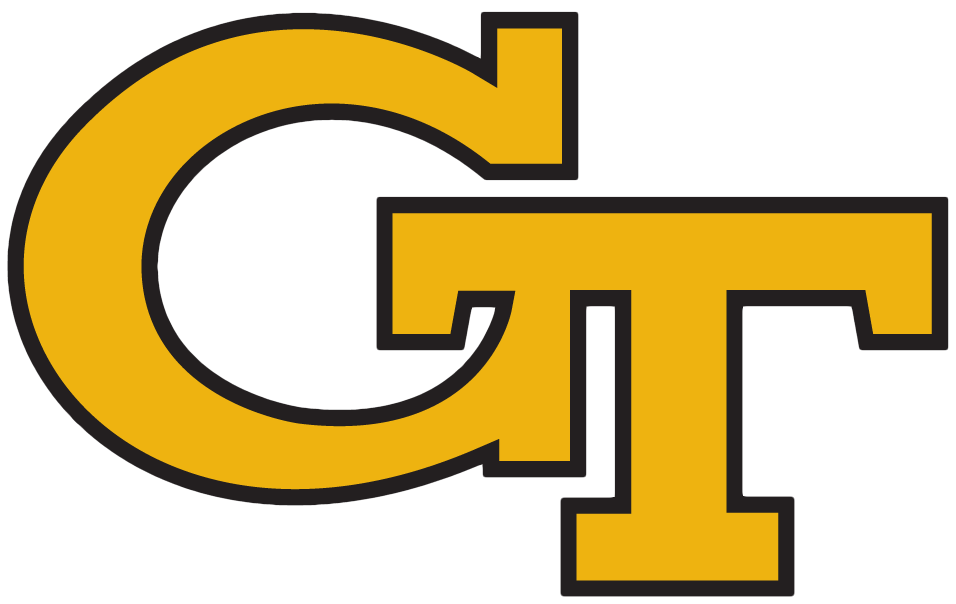 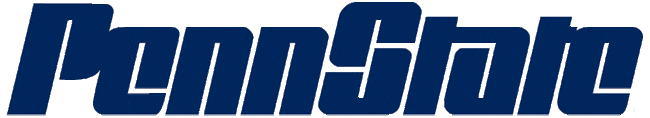 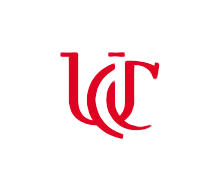 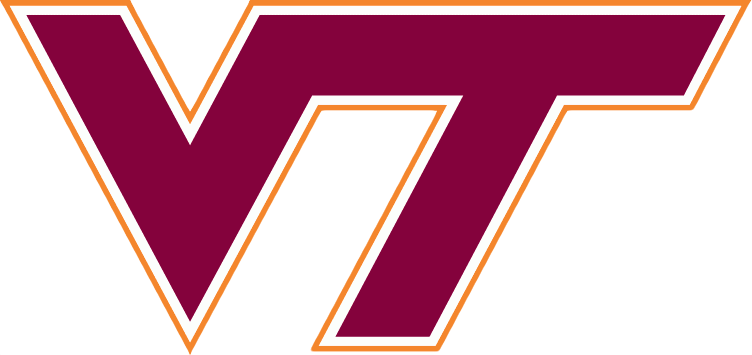 GEORGIA TECH
500+ students 
$30,000 in donations for Fall 2014
Over 35 corporate sponsors
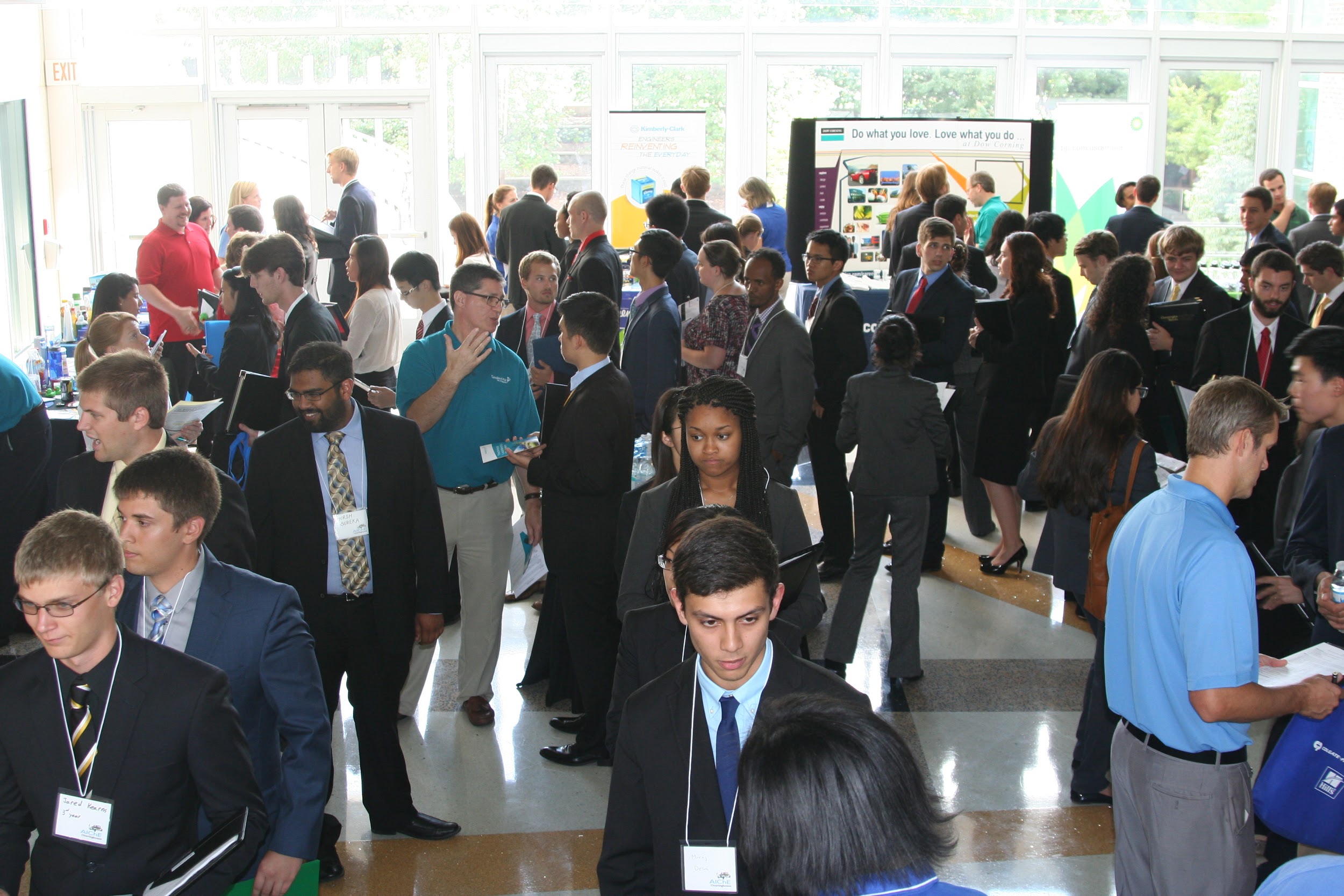 VALUE PROPOSITION
To package our sponsorships up as the best recruitment tool to effectively reach ChE students through formal and informal interactions.
Weekly L&L
16 Company Info Sessions

Clearinghouse
Maxed out at 34 booths
500+ student attendees
Resume booklet

Networking Events
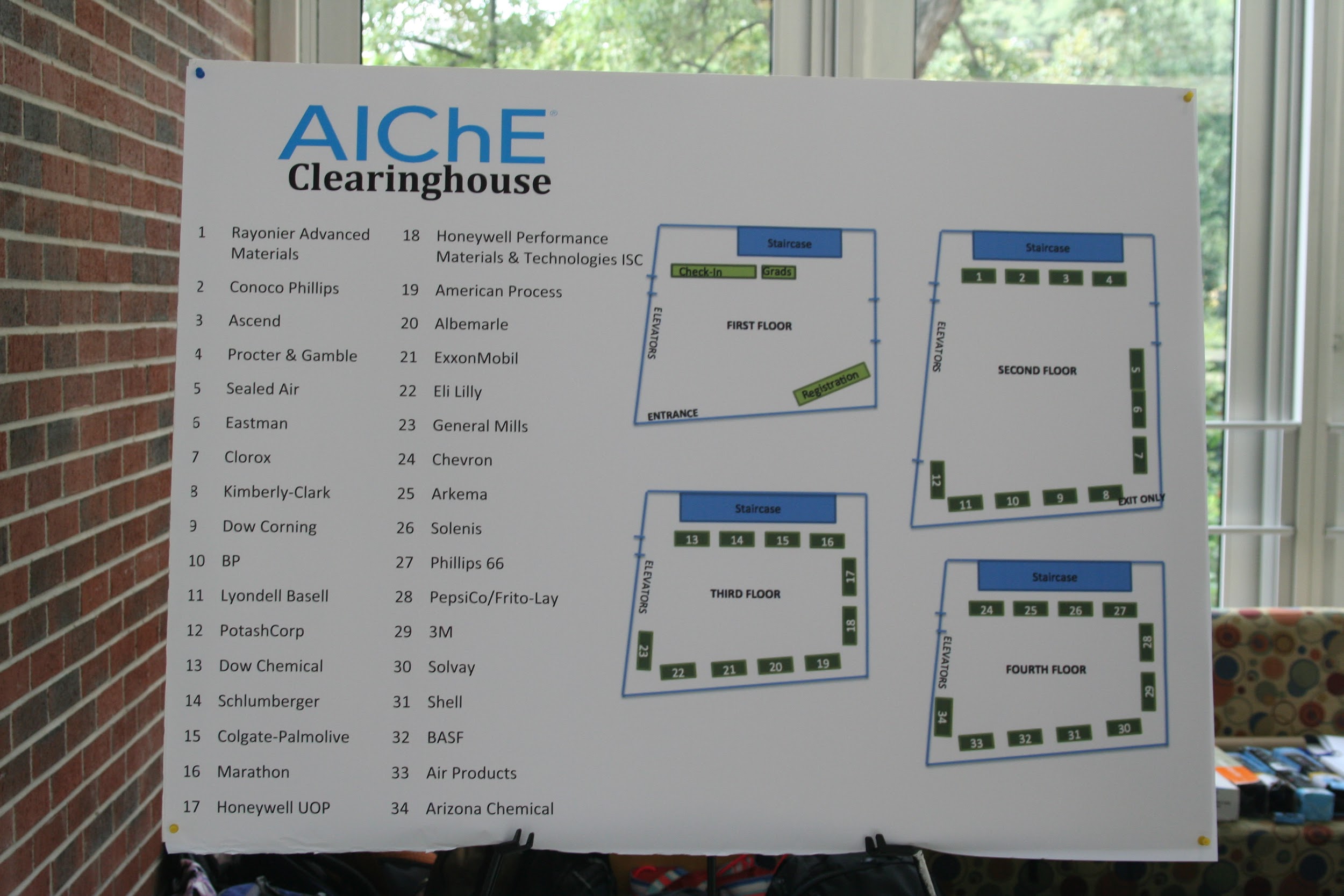 BUILDING RELATIONSHIPS
With our expanding ChBE program and AIChE chapter, it is important to constantly build and strengthen our corporate relationshipships.
New Sponsors
Graduated Students
Networking

Strengthening Relationships
Effective officer transitions
Follow ups
Addressing and filling company needs
UNIVERSITY OF CINCINNATI
How To Introduce
A Corporate Sponsorship Packet

John Panning   |   Blake Boswell
FORM A FUNDRAISING COMMITTEE
Minimum of 3-5 members to accomplish group’s goals

Usually led by a fundraising chair
Chair can report to group’s treasurer

Assign specific tasks to members of the committee
COMPOSE A SPONSORSHIP PACKET
The packet should showcase what your chapter does.


The packet should tell why a company would like to sponsor you.
SPONSORSHIP PACKET CONSTRUCTION
Explain what your chapter does.
Regular meetings
Special events
Annual Regional/Student Conferences
Community outreach
Other things that make your chapter special
SPONSORSHIP PACKET CONSTRUCTION
Explain why a company 
would like to sponsor your chapter.

Publicity perks such as a name on chapter t-shirt
Special events invitations (e.g. Industry Mixer)
Opportunity to host meetings or plant tours
SPONSORSHIP PACKET CONSTRUCTION
Include multiple ways a company can sponsor your chapter
Create Sponsorship Level Packages that have increasing perks (Silver, Gold, Platinum, etc.) 
Offer opportunities to sponsor special events

Provide contact information for any questions a company’s representative may have
GAINING CORPORATE CONTACTS
Work with your university.
Most have a Career Development office with access to companies that hire students from your school
Some schools have co-op or intern advisors

Work with companies your chapter members intern for.
Have members provide an HR contact for the company they co-op or intern for
GAINING CORPORATE CONTACTS
Talk with professors
Professors often conduct research for industry

Keep a directory of AIChE alumni
Phone numbers, emails, names of companies

Utilize YPC and local or nearby AIChE chapters (if available)

Consider family or friends’ families
CONTACTING COMPANIES
Always be professional

Provide a letter explaining what your fundraising packet entails

Be sure to follow-up with both email and phone calls
PENN STATE UNIVERSITY
Corporate Sponsorship Opportunities

Andrew Osheka   |   Cory Thomas
SPONSORSHIP CATEGORIES
Formal Events
Information Sessions   |   Resume Reviews         .
Seminars   |   Workshops

Informal Events
Tailgates   |   Lunch & Learns   |   Social / teambuilding events

Branding Opportunities
         Apparel   |   Large Purchases
FORMAL EVENTS
General Meetings

Information Sessions

Lunch & Learns

Seminars

Resume Reviews
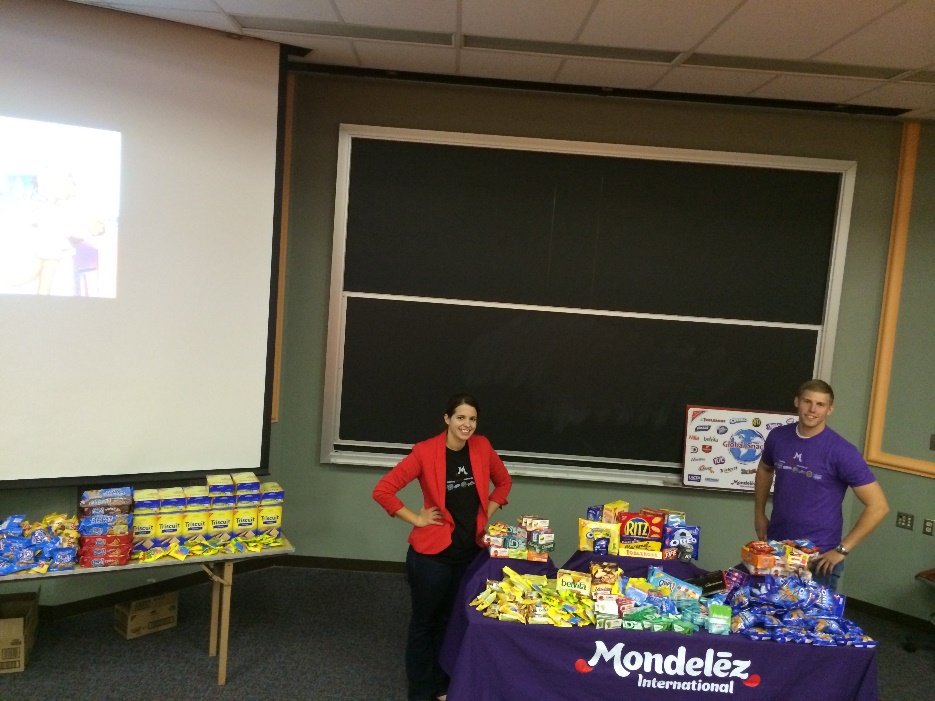 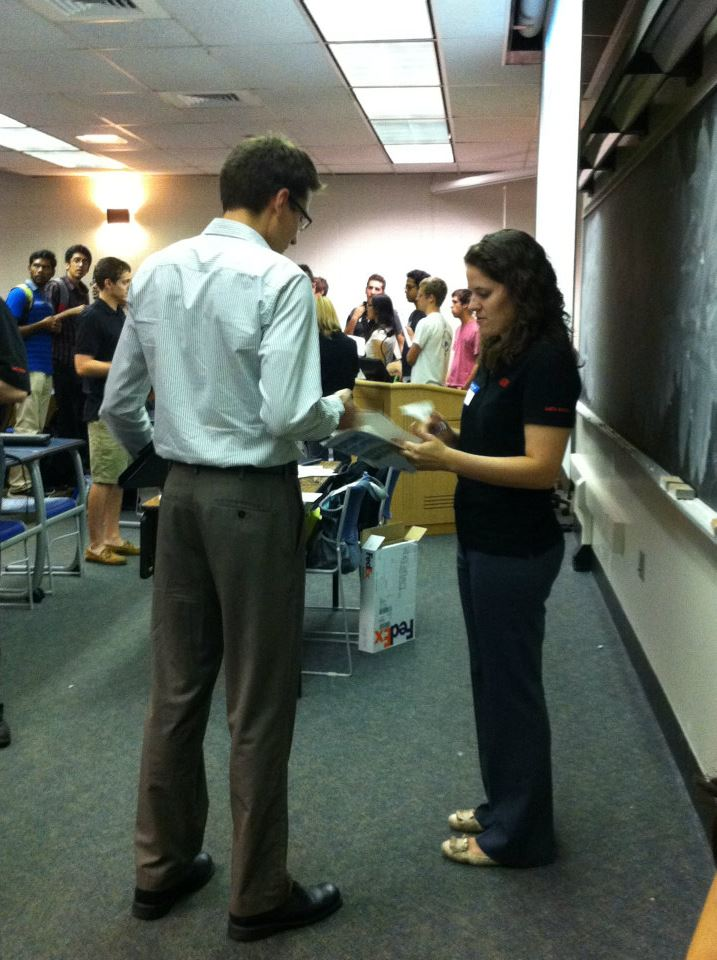 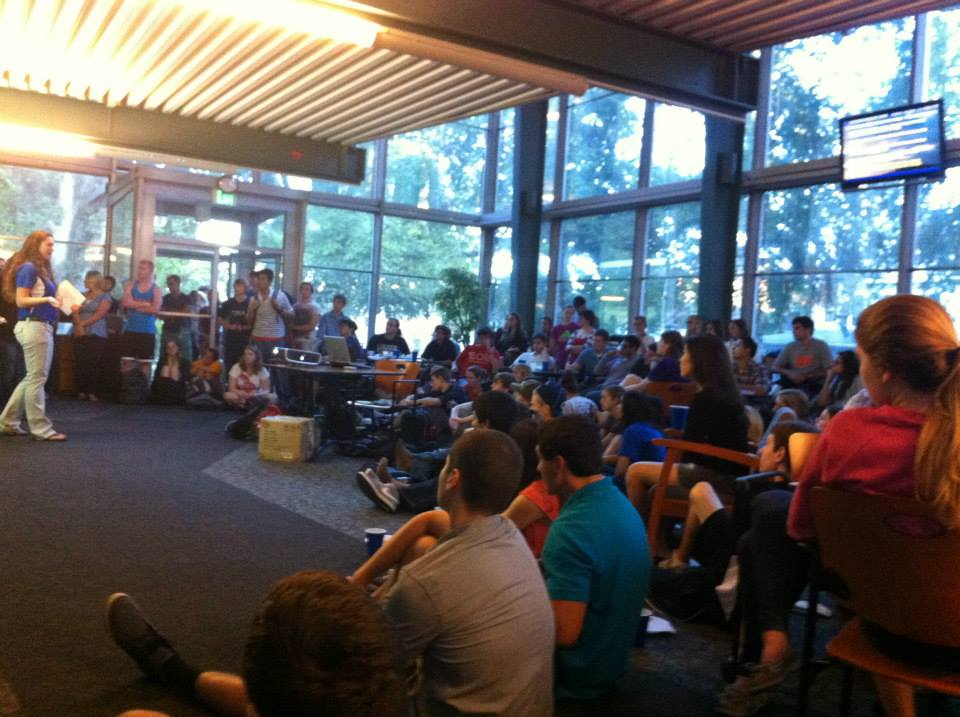 INFORMAL EVENTS
Tailgates

Ice Cream Socials

Plant Tours

Sporting / Team Building Events
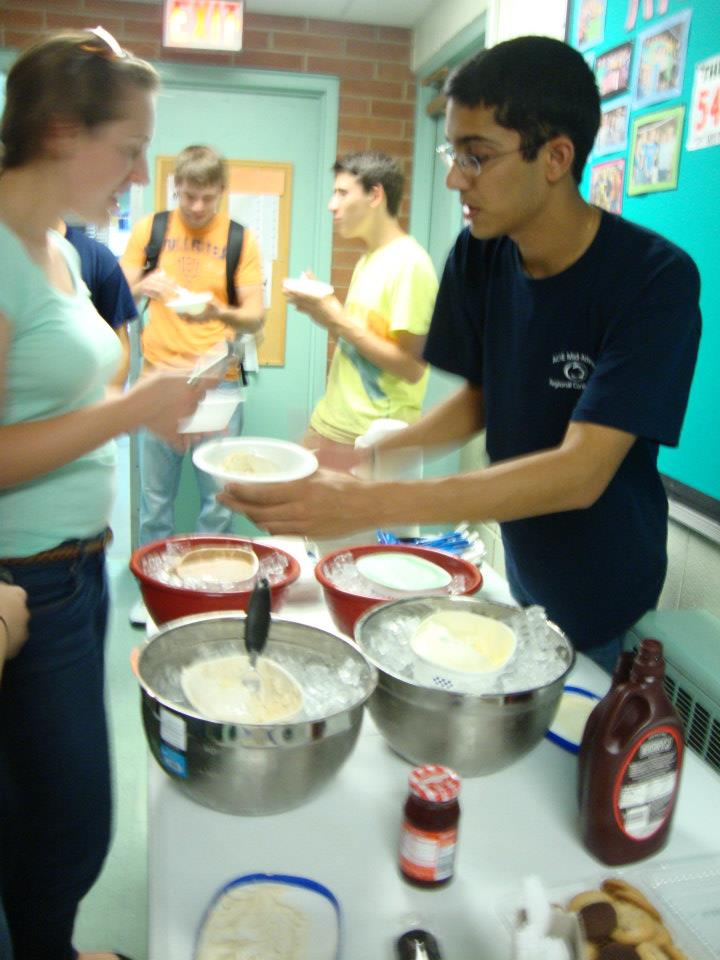 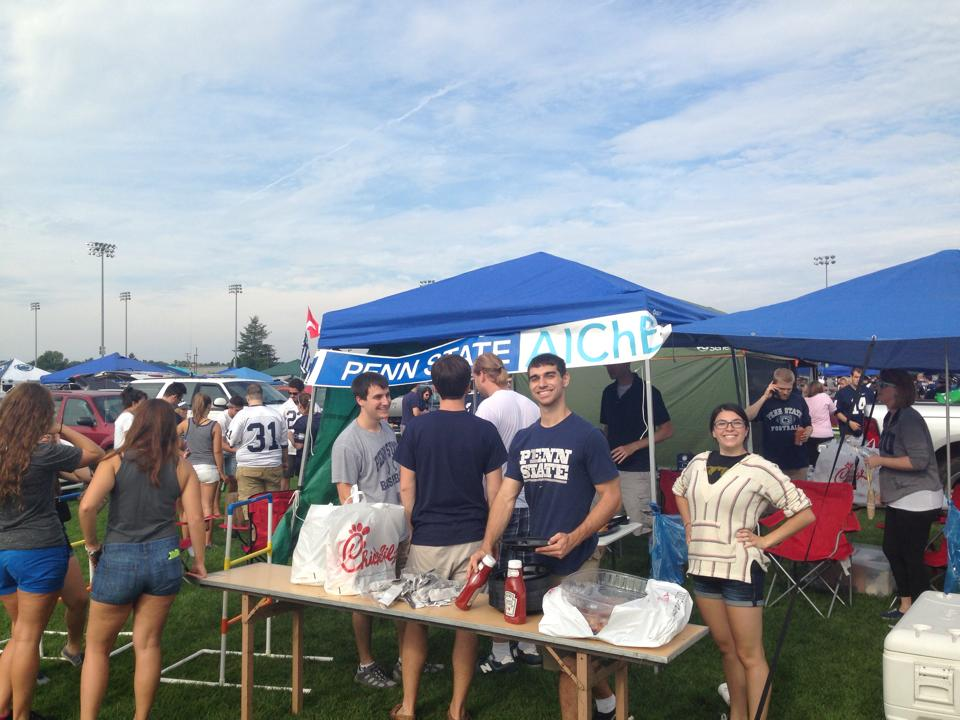 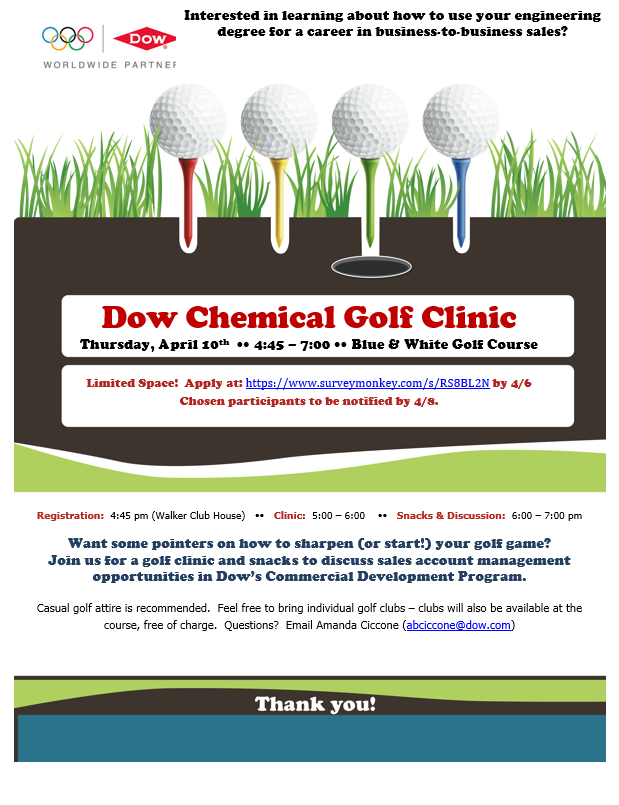 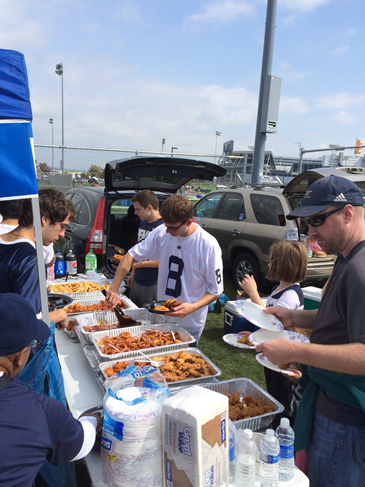 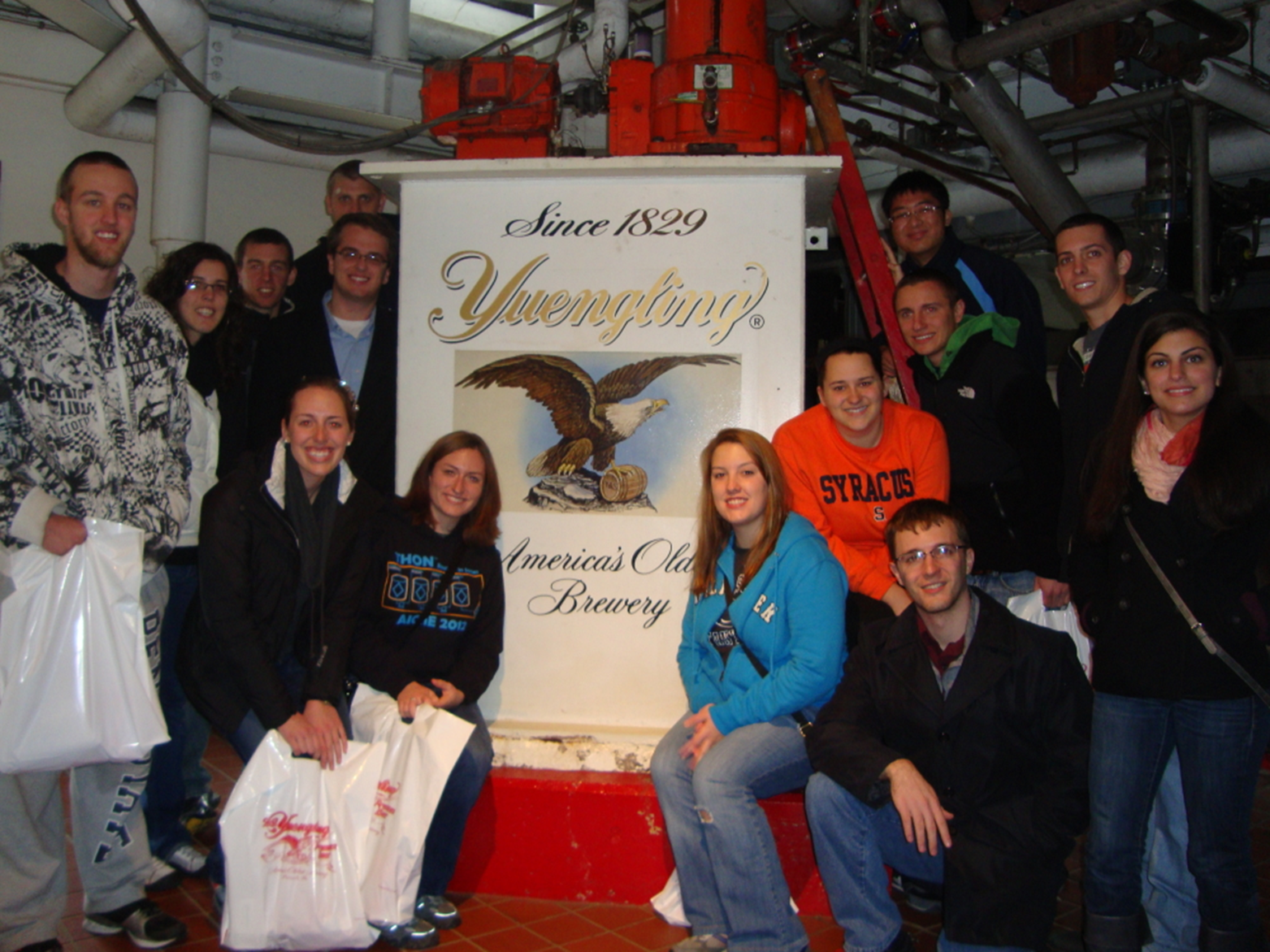 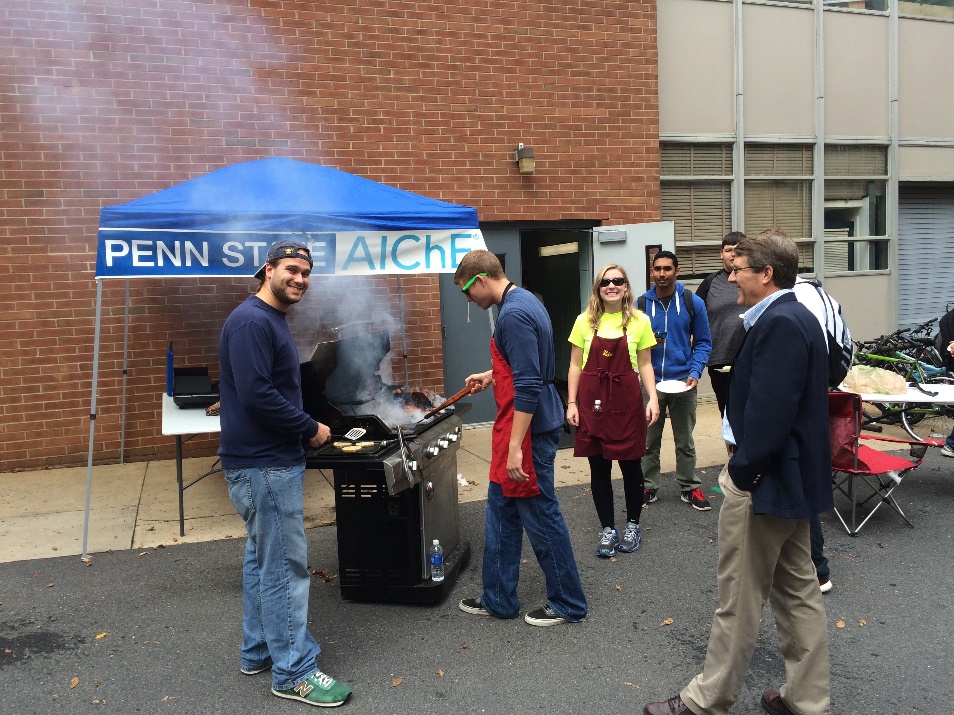 BRANDING OPPORTUNITIES
Apparel

High-visibility items

Large or 
expensive events
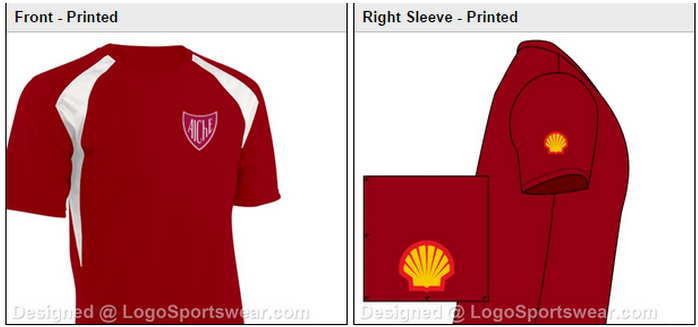 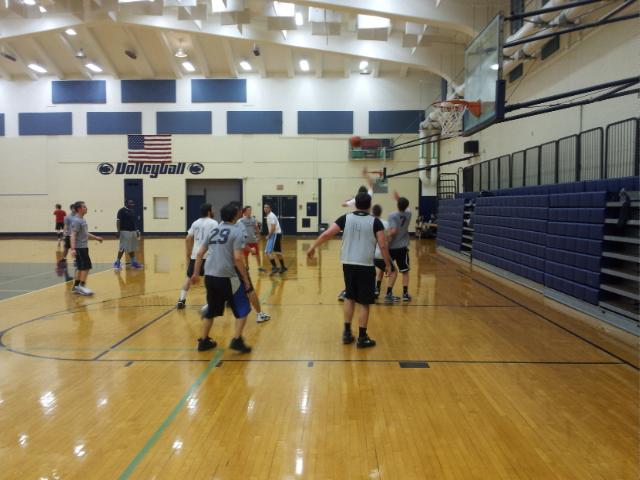 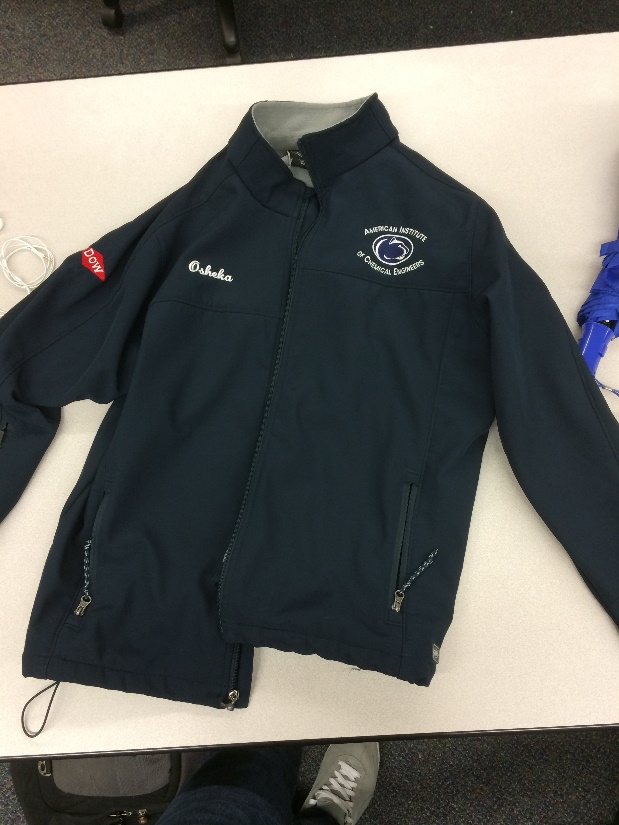 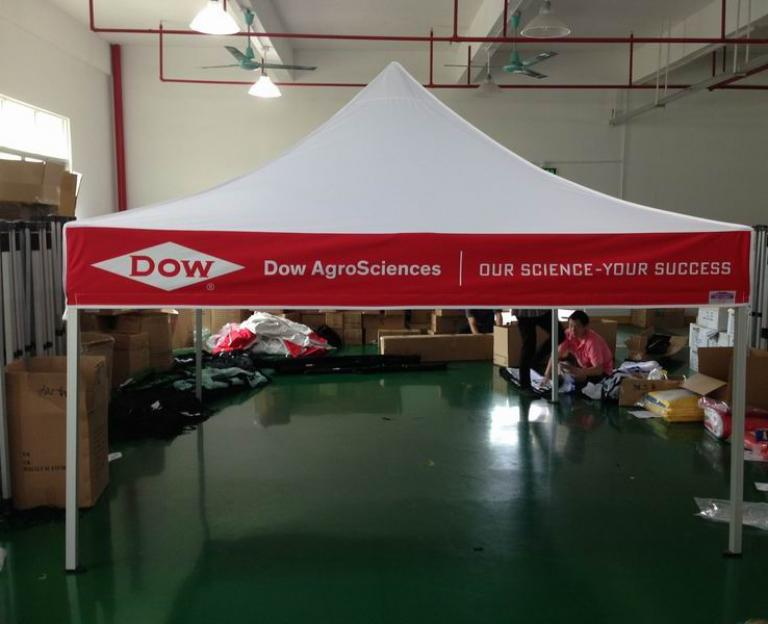 KEYS TO SUCCESS
Look for opportunities that provide value to members and companies
Partnering with other student organizations (ASME, ACS, ΩΧΕ)

It never hurts to ask!
Communication is critical
Follow up
VIRGINIA TECH
Let’s Put It All Together!

Shashwat Sinha
SUMMARY
Show value to companies
Large events, Strong relationships

Create sponsorship packet
Define your chapter and opportunities to companies

Corporate Sponsorship Opportunities
Formal & Informal Events, Branding Opportunities
CAREER FORUM
What is it?
A night of presentations by companies

Why does it work?
Great amount of value for both companies and students

This Year
14 companies, 130+ students, $10500 raised
PLANNING THE FORUM
Decide date/time and type of Career Forum
Food vs. no food, presentations vs. no presentations

Have a set budget
Knowing how much money you have will decide what you can do.

Be organized
It is easy to get scattered and lost.
ORGANIZATION IS KEY
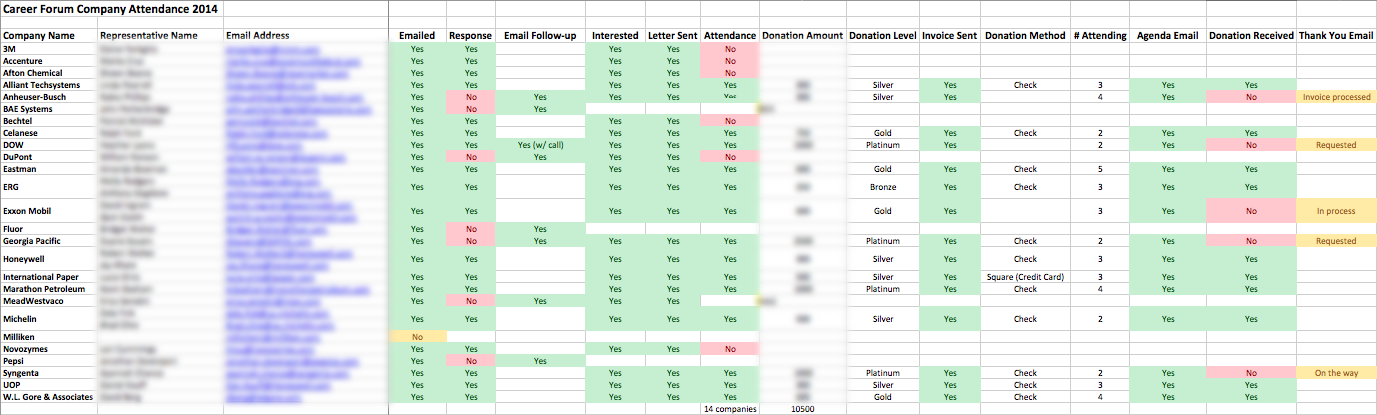 PLANNING THE FORUM
Contact companies
Email company representatives

Create donation tier system
Recognize companies based on donation levels

Send invoices for donations
Companies need invoices for donations
TIER LEVELS
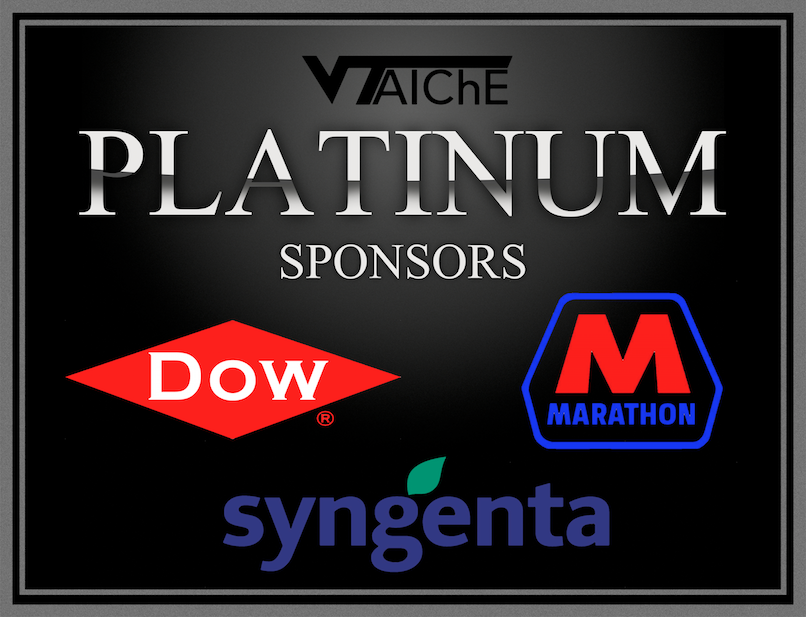 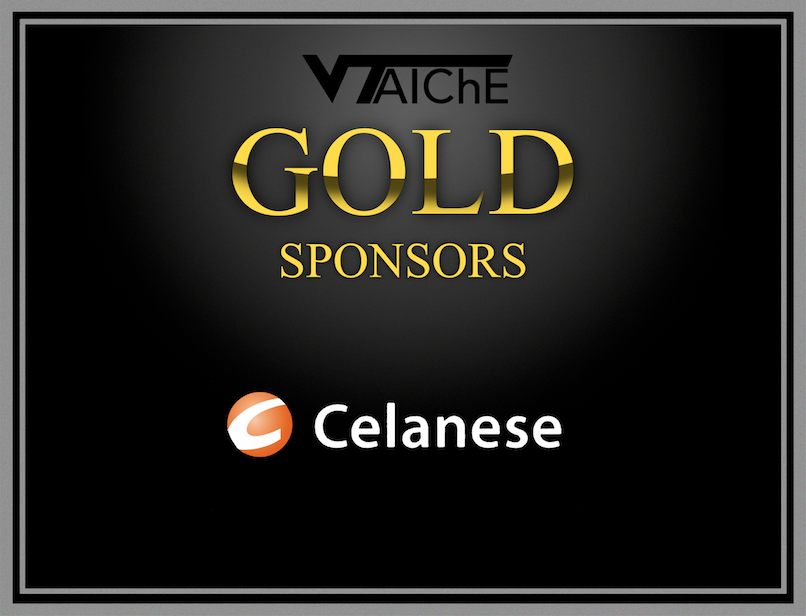 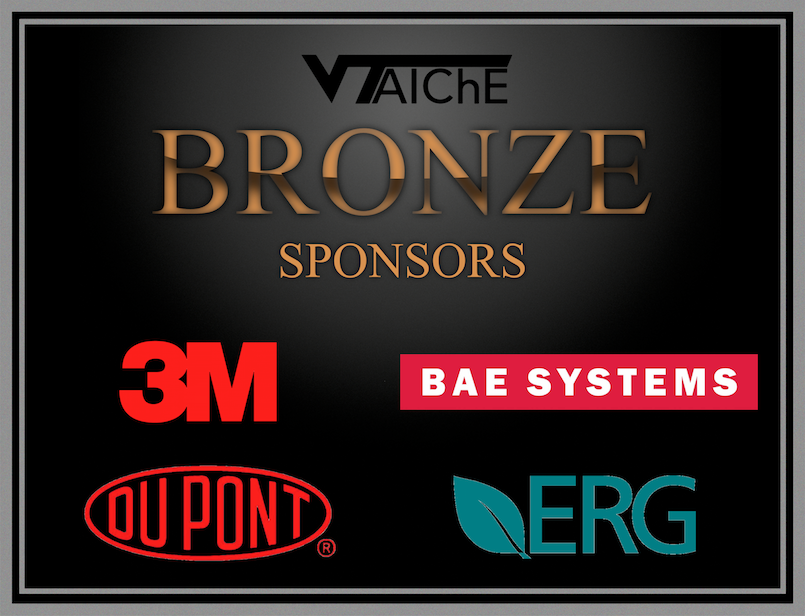 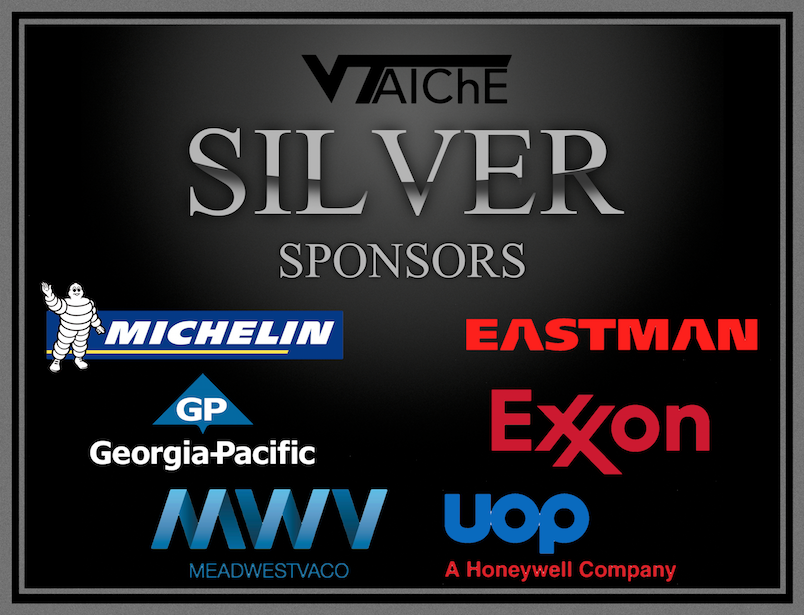 WORKSHOPS
Invite companies to lead
Creates even more value for companies

Elevator speech, Resumes, Networking
Ideas for Workshops

Creates student interest for event
Advertises the Career Forum
AT THE FORUM
Give your officers jobs
Company representative check-in, projector setup, general help

Student Check-In
Hand out schedules and name tags

Take photos and videos
Great promotional tools for your chapter
AFTER THE FORUM
Send thank you emails
Be thankful to companies and invite them back for meetings

Ask companies how to improve
Strengthens relationships to incorporate company suggestions

Have a team meeting
Talk over what worked well and what can be improved
QUESTIONS?
Contact Information

                 Georgia Tech       Taylor Newsom       taynew02@gmail.com
University of Cincinnati        John Panning          panninjt@mail.uc.edu
                    Penn State       Andrew Osheka       president@psuaiche.com
                 Virginia Tech       Shashwat Sinha      shashwat@vt.edu
|
|
|
|
-
-
-
-